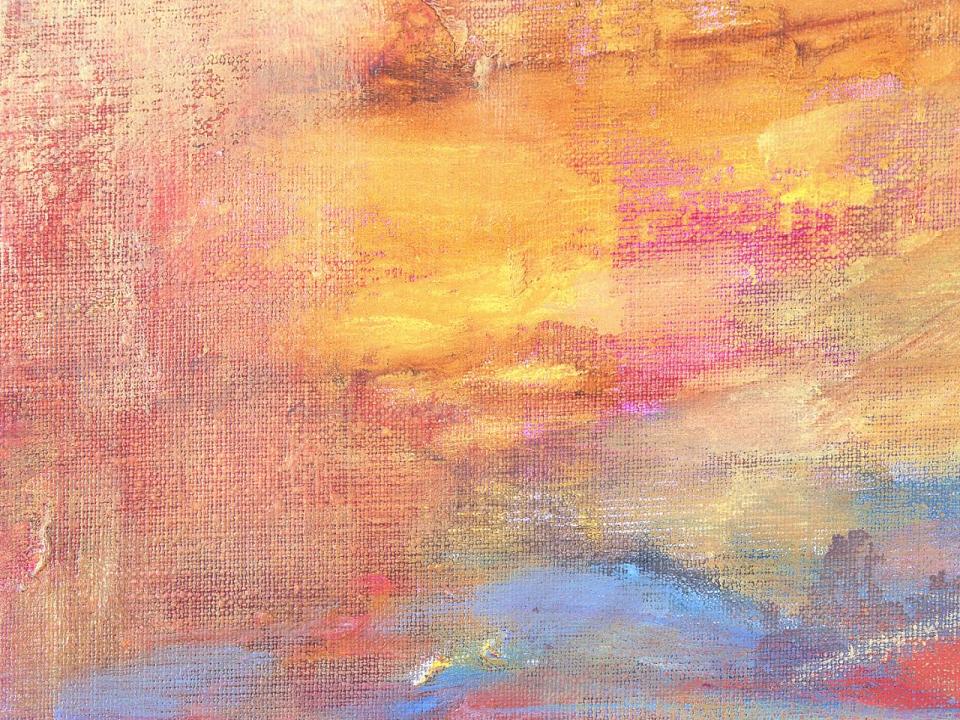 Творческая игра:
«Искусство – это то, 
 что сделано искусно»
Подготовила
Ирина Гаус
Каргасок  2019 год
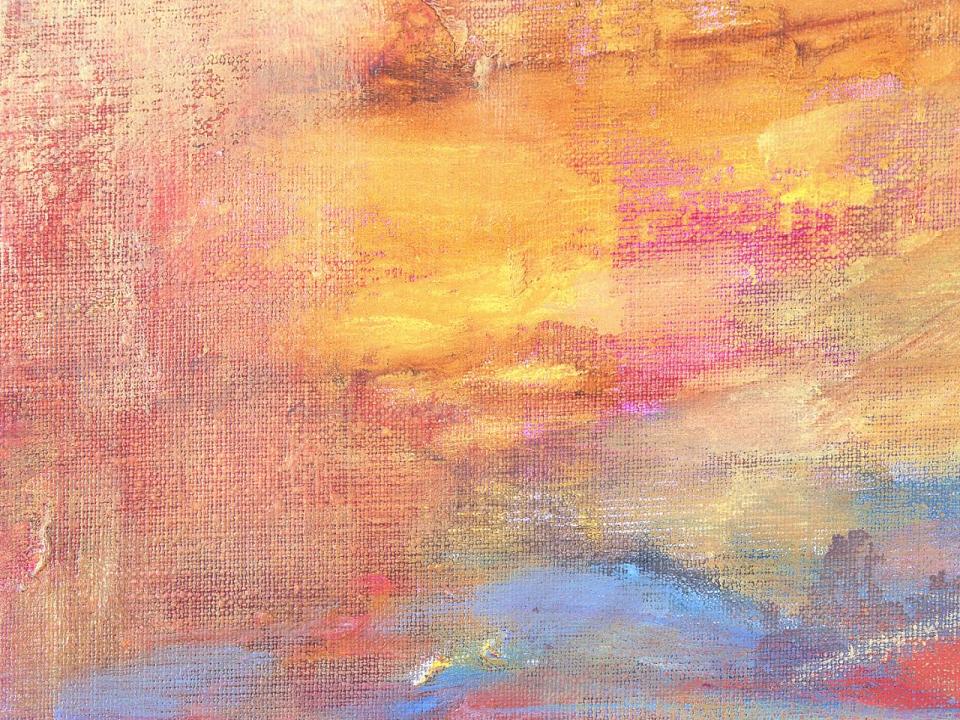 Что такое музыка?
Вкусная еда
Великое искусство
МУЗЫКА ЭТО
Мягкая игрушка
Красивая одежда
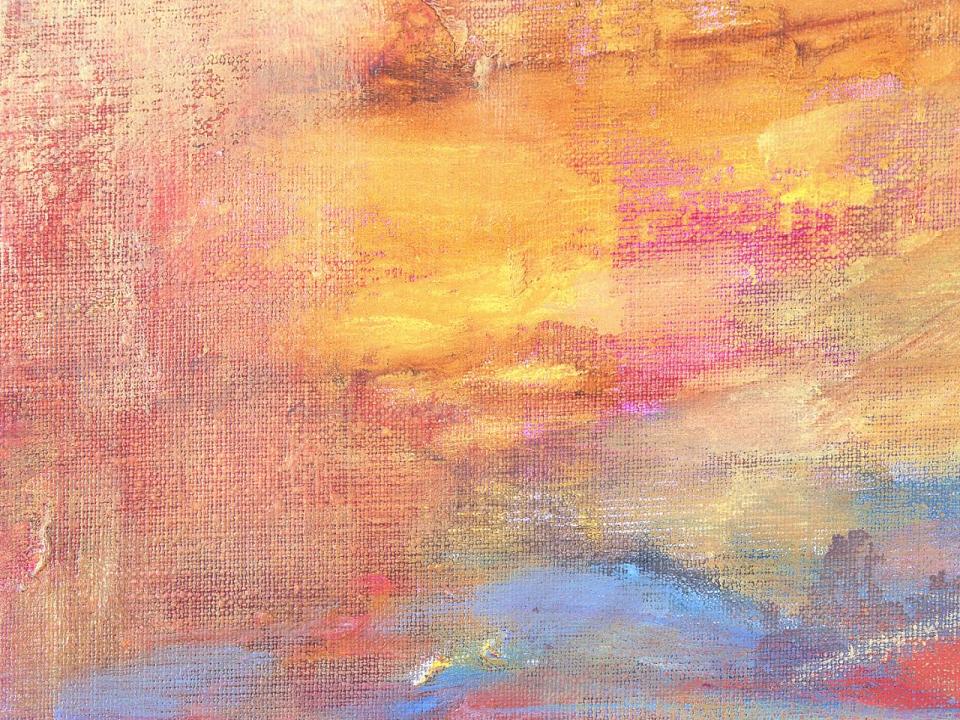 Символы
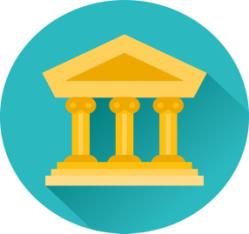 архитектура
живопись
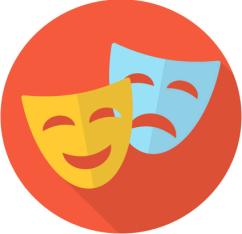 театр
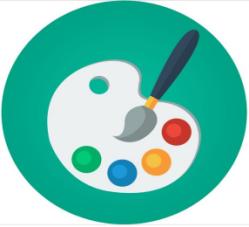 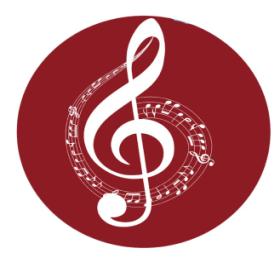 музыка
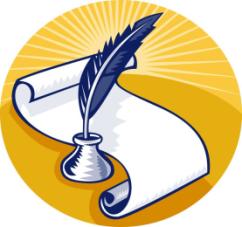 литература
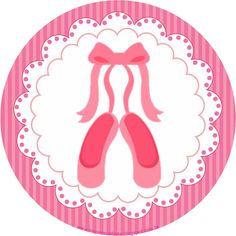 балет
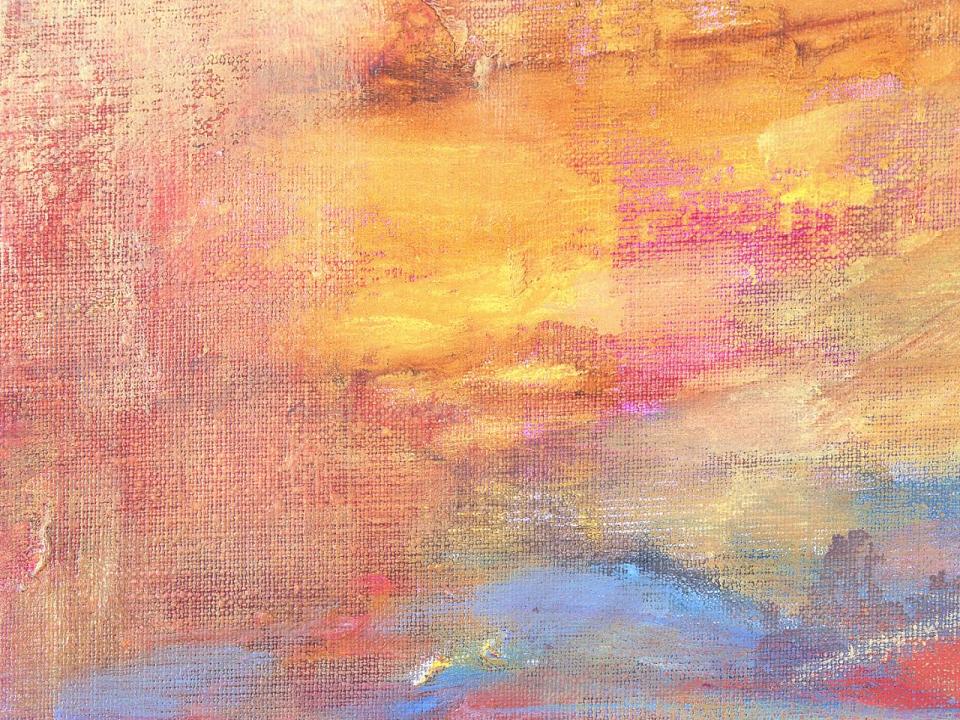 Искусство существовало с древнейших времён.
Ведь потребность творить прекрасное,
восхищаться красотой и гармонией
окружающего мира заложена в человеке
самой Природой.
Именно поэтому искусство не устаревает.
Созданные сотни и тысячи лет назад произведения:
картины, скульптуры, здания –
волнуют нас и сегодня своей красотой 
и совершенством.
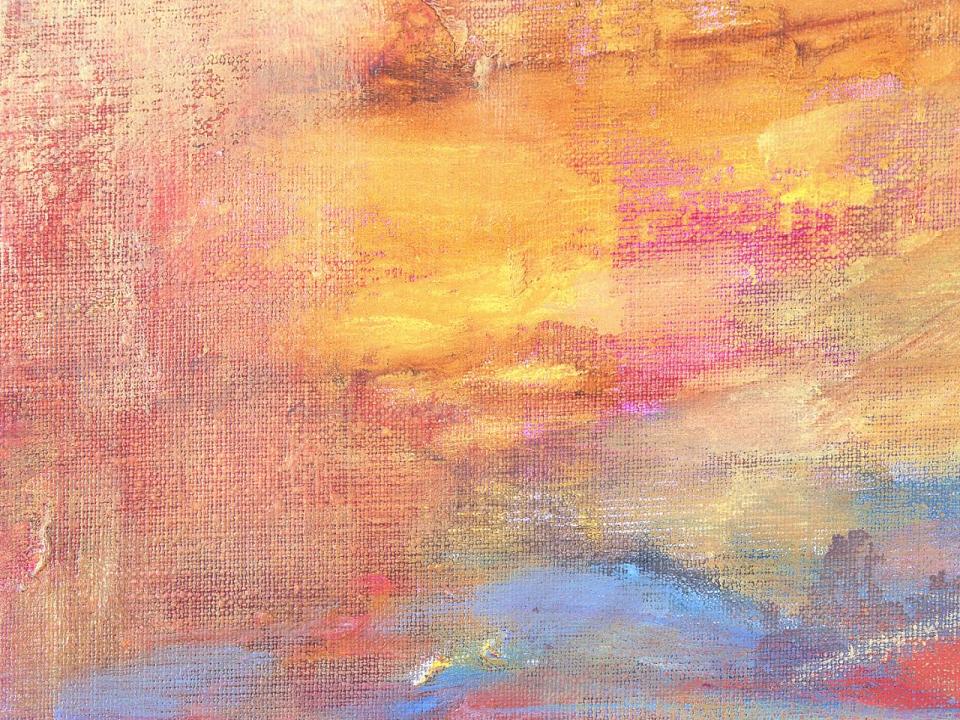 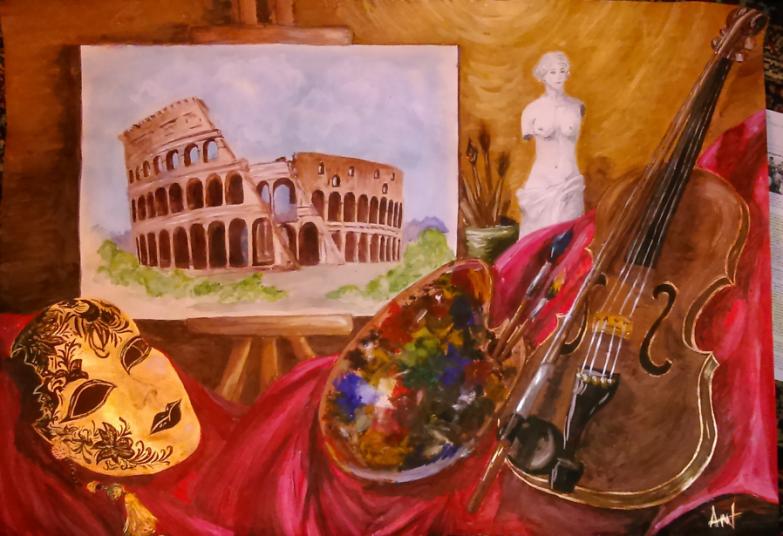 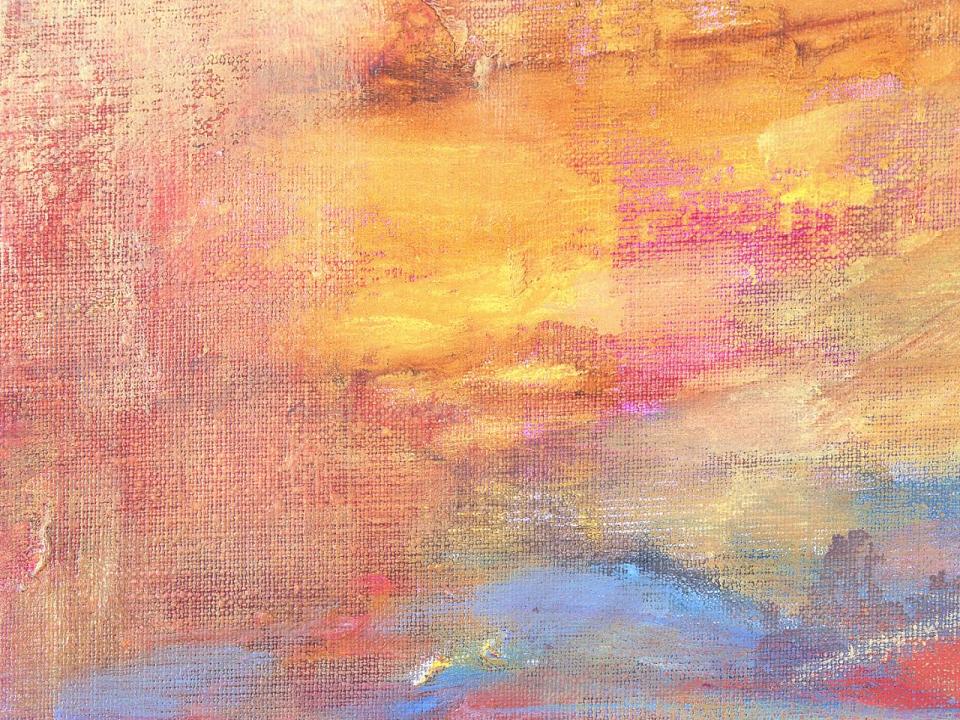 Рефлексия
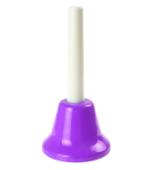 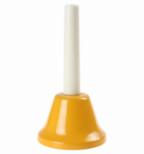 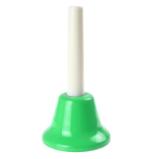 узнала
закрепила
Я
запомнила
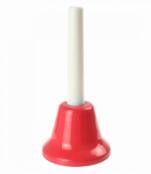 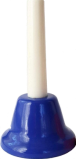 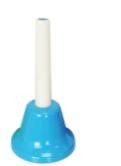 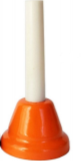 познакомилась
повторила
научилась
затрудняюсь
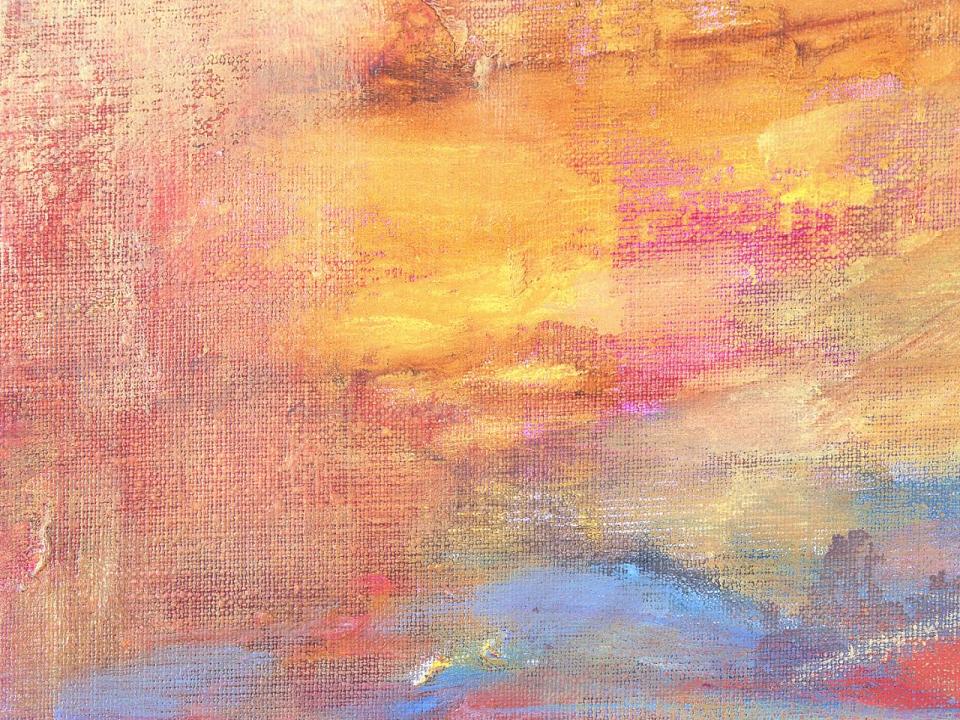 Творческих успехов!